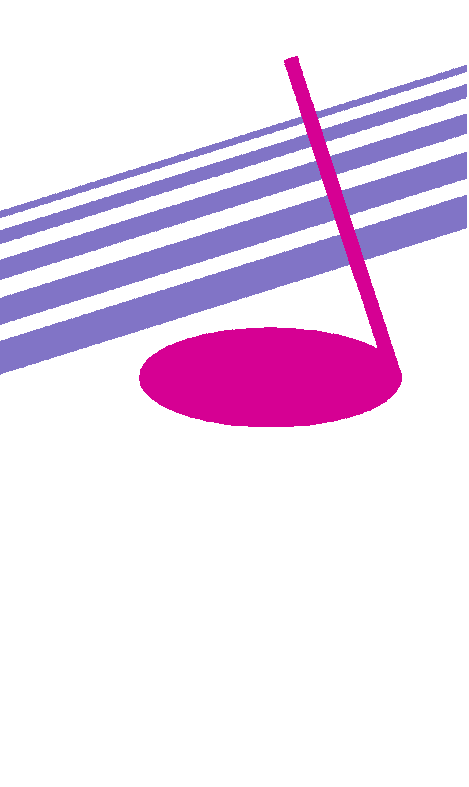 Keep Calm and Make Music
Superhero
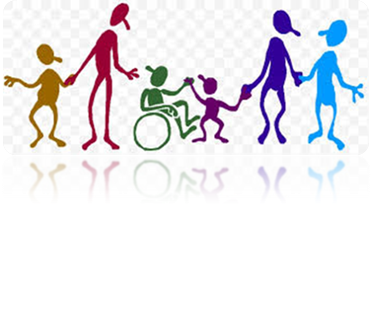 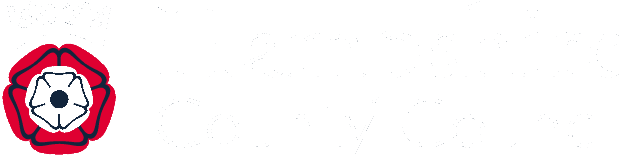 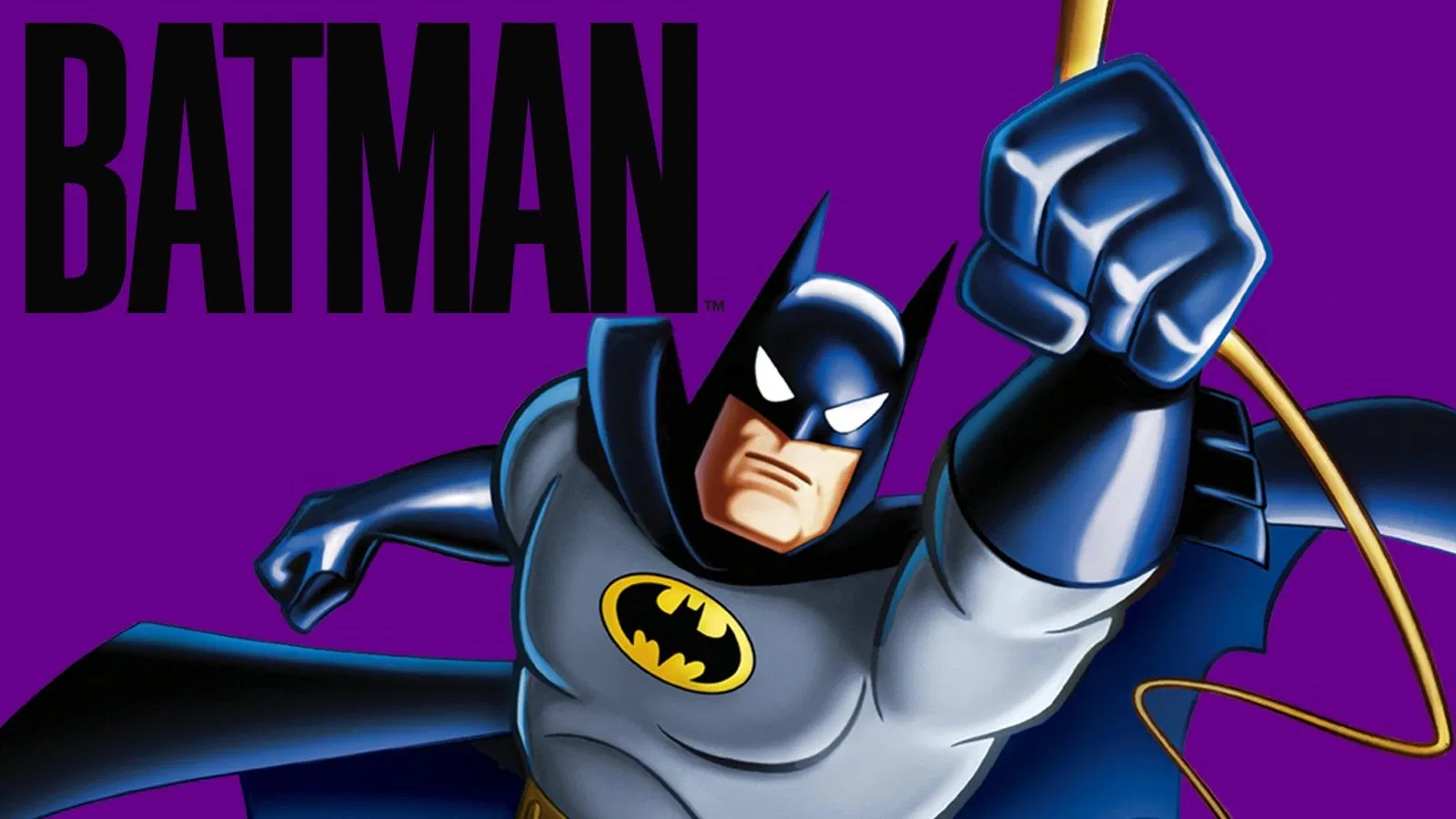 Na-na-na-na-na-na-na-na…
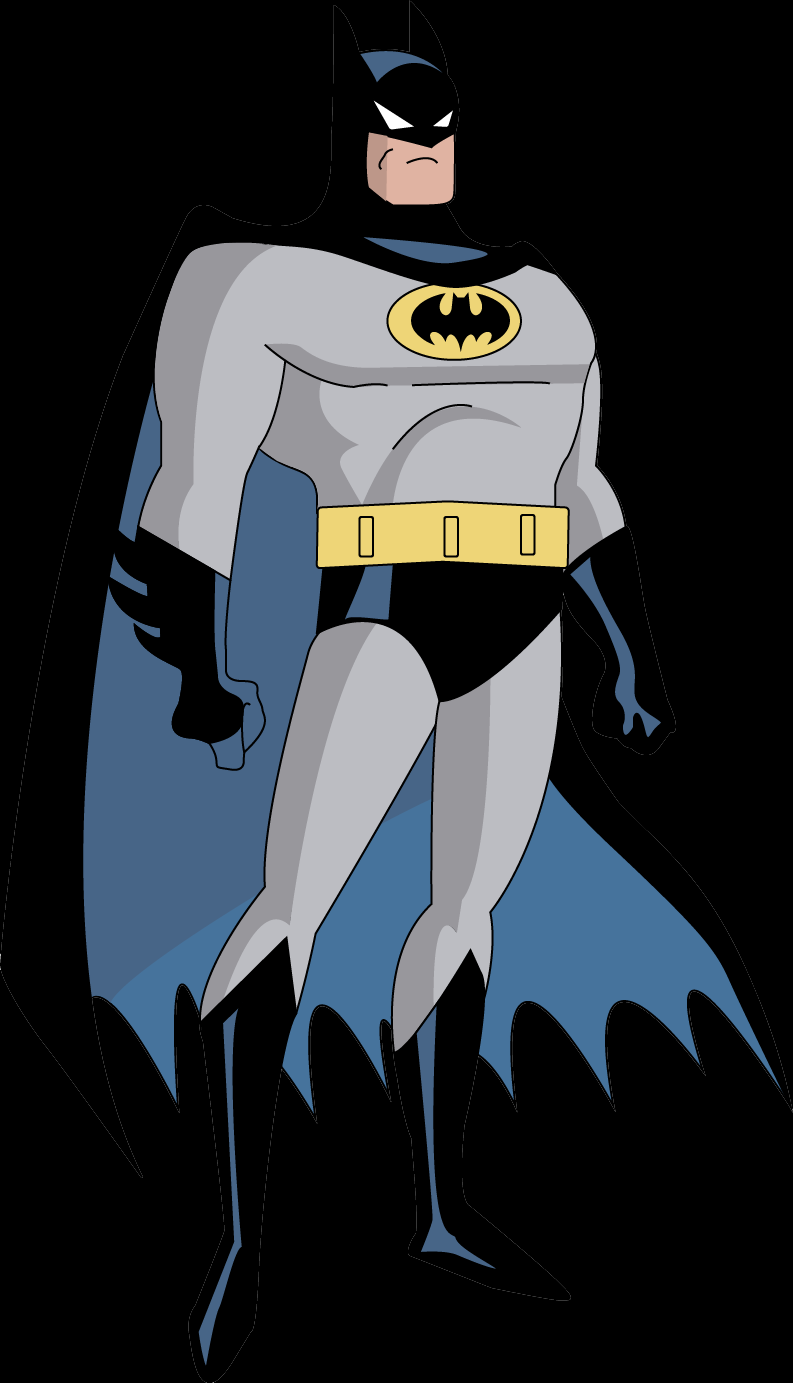 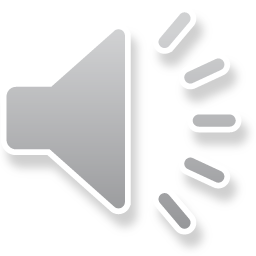 Listen to this song about Batman
Each time you hear the na-na-na-na-na-na-na-na section, see if you can join in

How many times do you hear the na-na-nas? 
						Listen again to double check!

Work out an action for the na-na-nas
Listen again singing the na-na-nas and adding your actions too
Shout             every time you hear it!
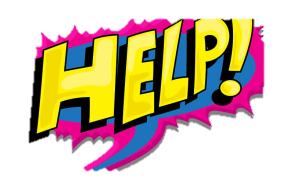 Batman bingo
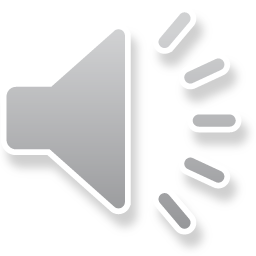 Listen really carefully to the song paying special attention to these words and when you hear them for the first time, give each word a click…
					help
Batmobile
							mask
			cape		

neighbourhood					Batlight
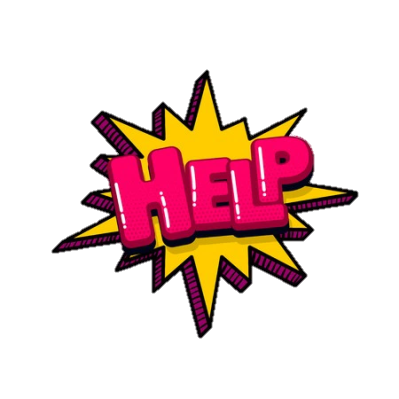 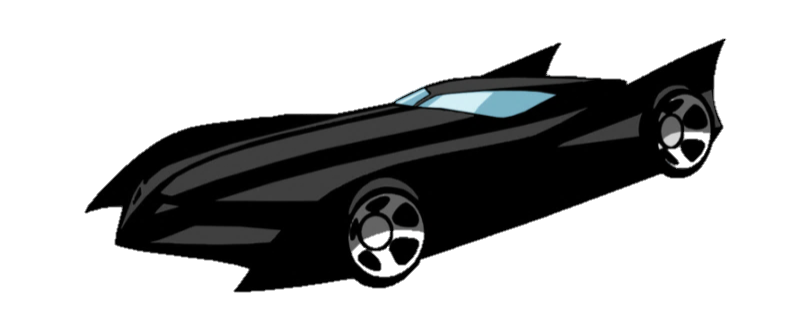 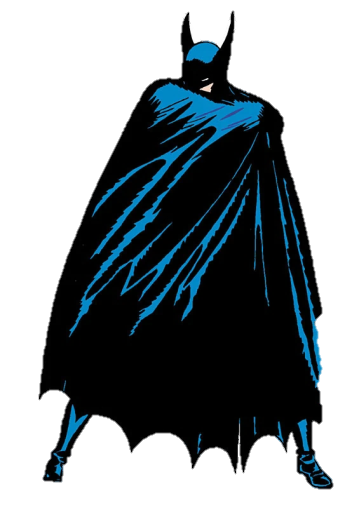 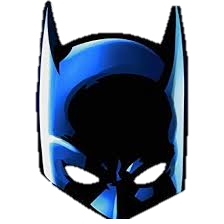 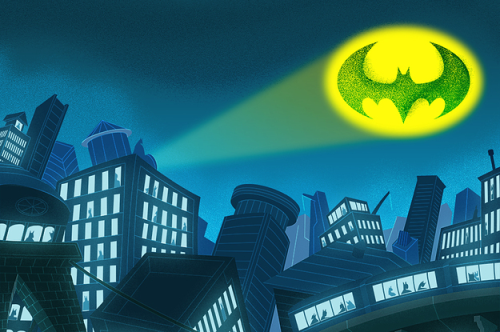 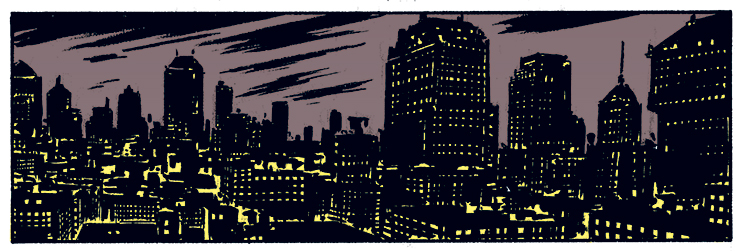 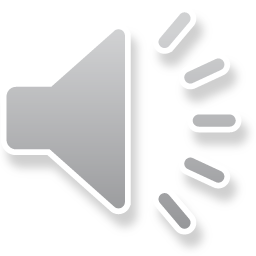 Listen and sing along
While you join in with the song this time, click every time you hear and sing “Batman”







			How many did you hear?
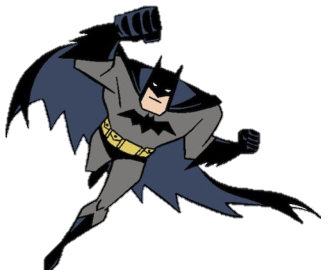 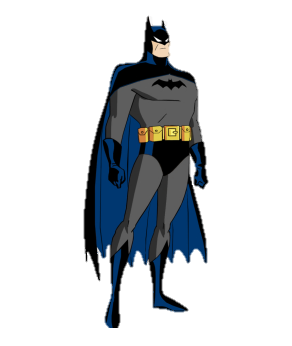 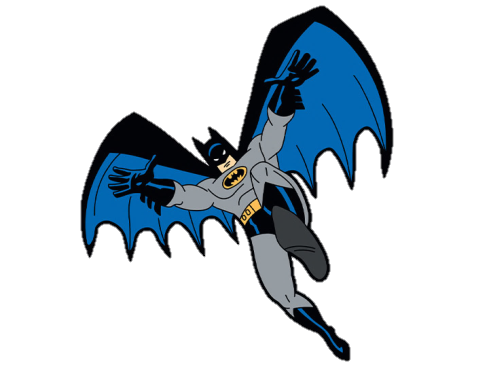 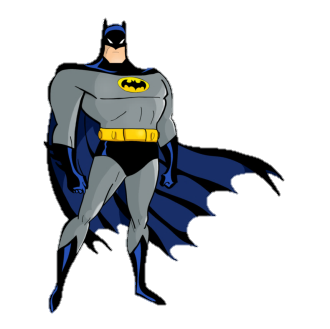 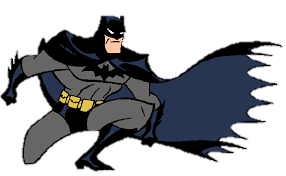 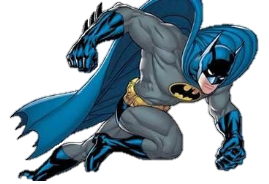 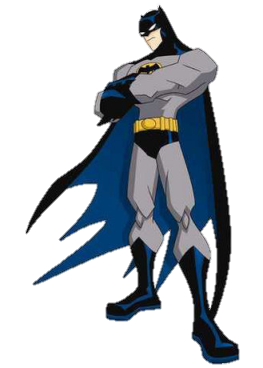 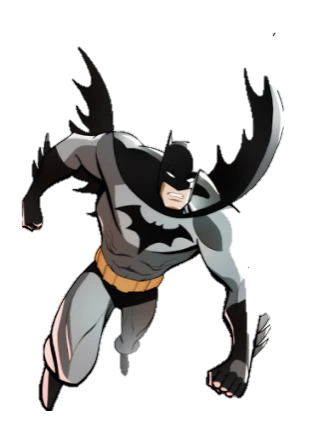 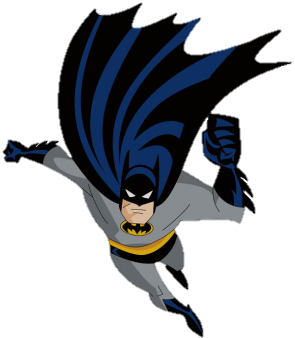 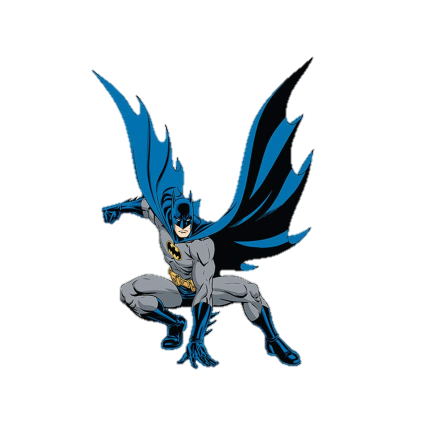 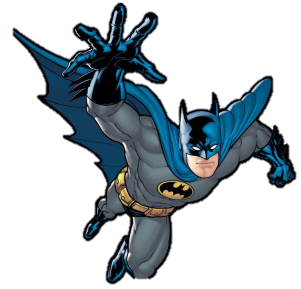 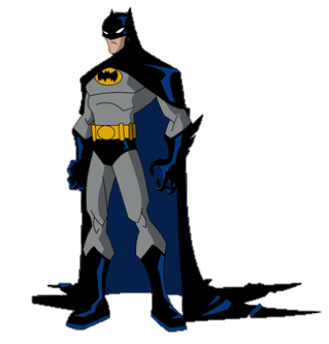 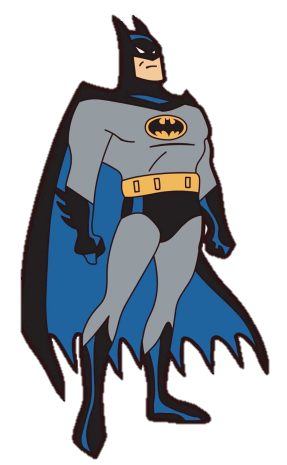 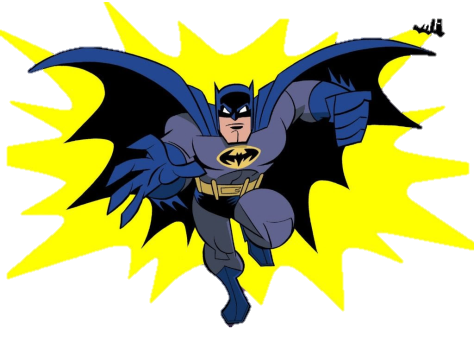 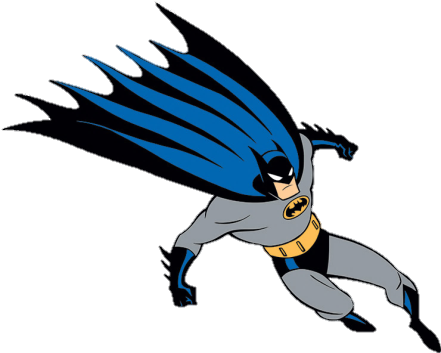 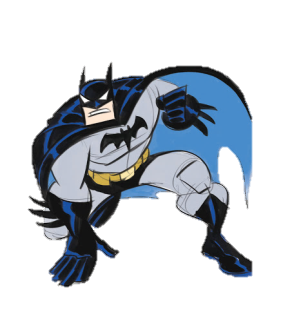 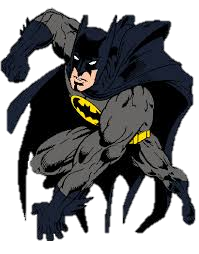 17
Did you get them all?
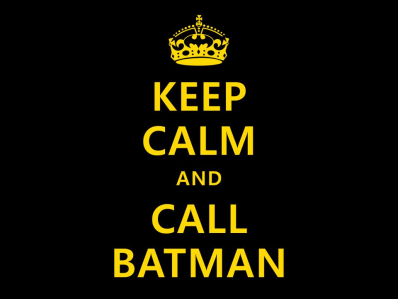 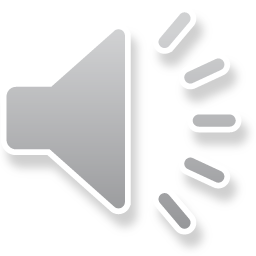 Rhymers
Before you sing again see if you can remember what rhymes with these words in the song:
Batmobile			and 				
Mask				and
Batlight			and
Neighbourhood		and
Trouble			and	
Who				and

Now try singing the song adding in all the words you know
wheel
task
night
good
double
do
Put it all together
I bet you have the words sorted now, so sing the song all the way through
Make up some actions for each verse
Add your na-na-na actions

Add a steady beat on your knees, with your feet or using a sound maker

Could you dress up?
What else could you do to make an exciting performance?

Perform the song and record your performance on a tablet, phone or iPad to share with someone else
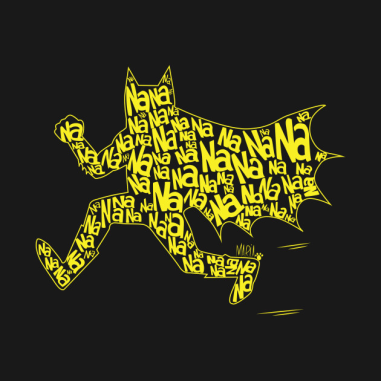 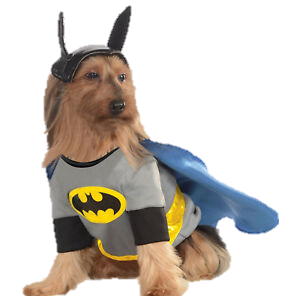 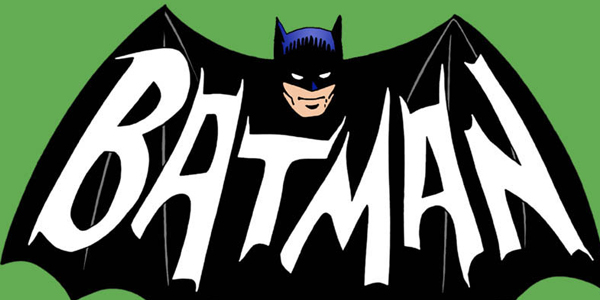 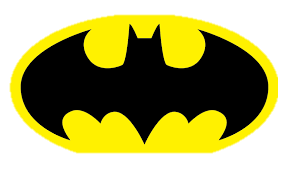 Batman.. 	     The superhero
What does Batman do? Talk to someone about it

Watch this clip of the original Batman theme- tune
Listen to what happens in the music when you see the 
		and		and 		    in the clip

Batman theme
					
Did you work out what Batman does?
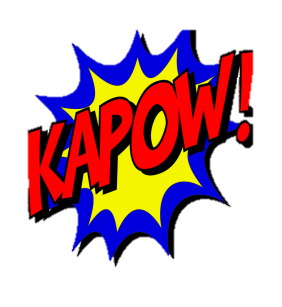 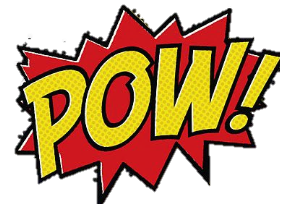 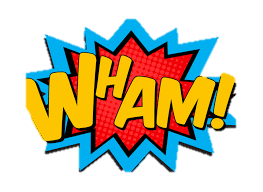 He helps people
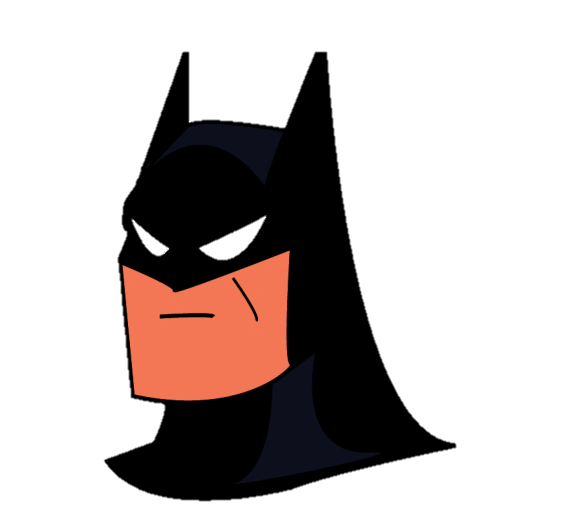 KABOOM!
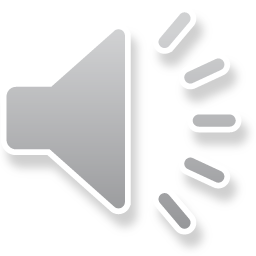 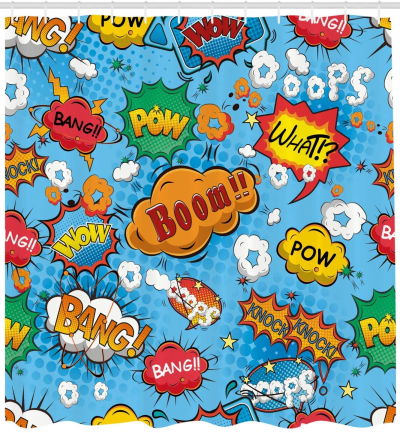 How many different    	      words can you come up with?


Find some different sound makers that will give you those sounds, or try out using sounds you can make yourself for your pow / bam words

Add your sounds to the Batman backing track (above) and see if you can tell a batman story by using your sounds over the top of the backing track
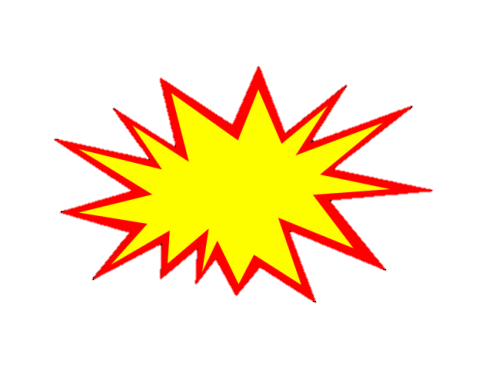 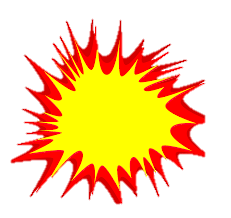 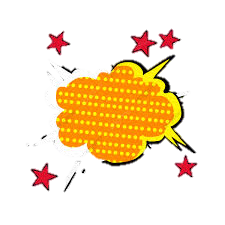 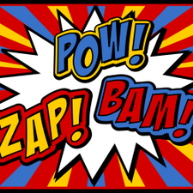 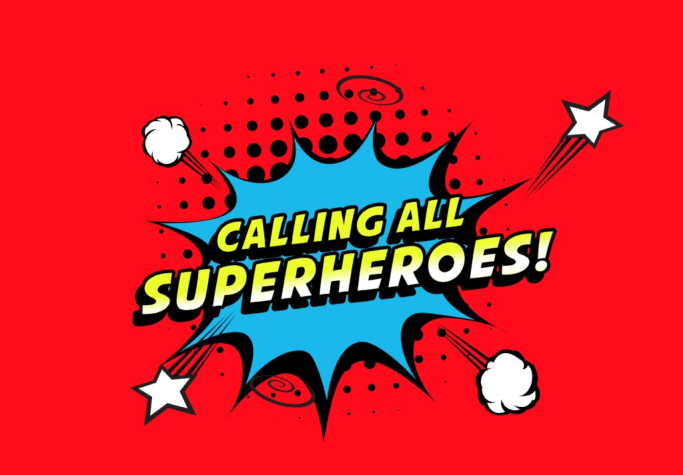 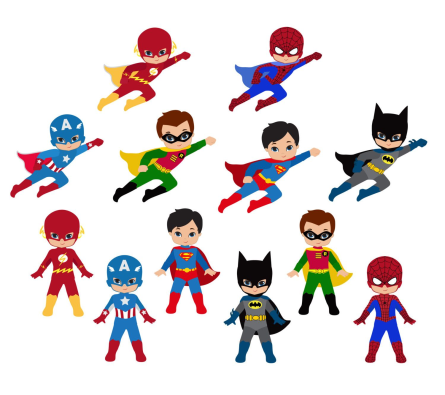 Super You
Have a chat with someone and think about what makes a superhero
Make a list or draw your ideas
Find some paper and draw yourself in the middle
Think about all the great things you already do
Put them all around your picture and make it into a poster
Fabulous……….
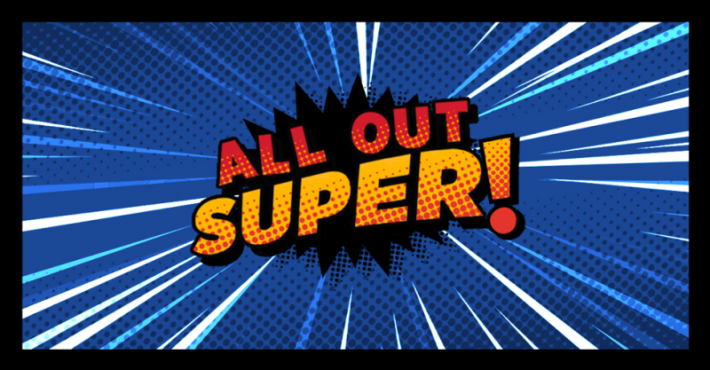 You
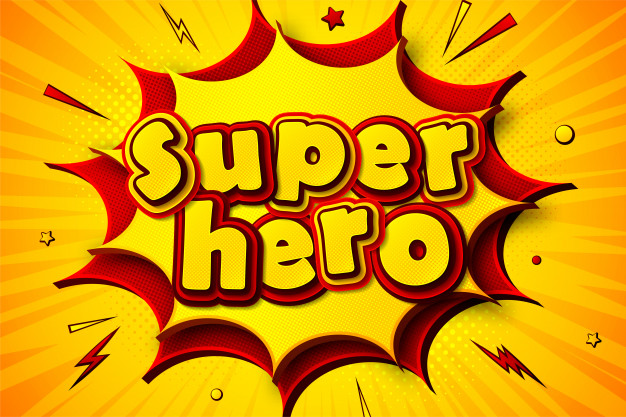 Already
Are 
A